UN LIBRO PER L’ESTATE
LE PROPOSTE DI LETTURE DEL GRUPPO BIBLIOTECA
Oggi puoi:
Scegliere un libro da leggere quest’estate
Decidere quale film vedere
Prendere a prestito un libro dalla nostra biblioteca
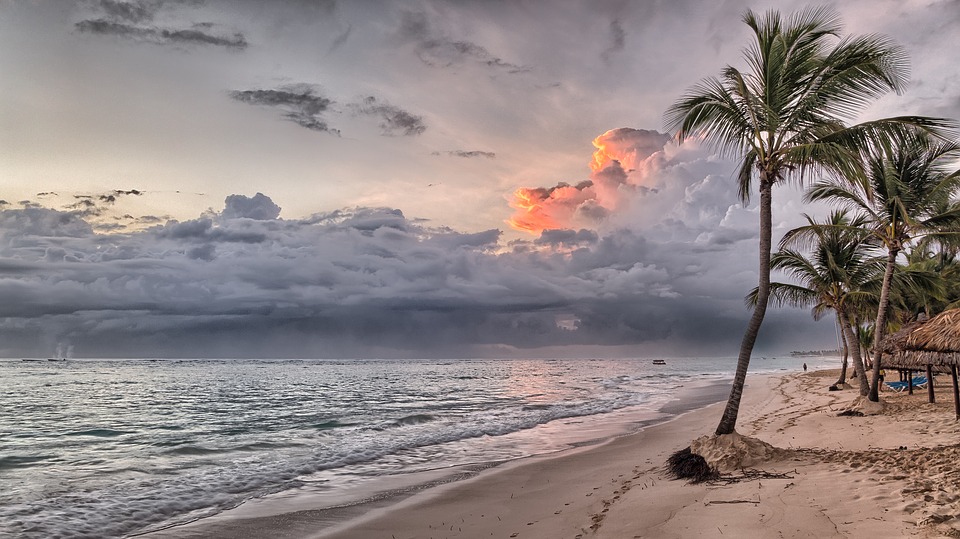 Quest’anno abbiamo realizzato:
Evento di aperturaCON I RAGAZZI DI «CARTACARBONE» E LE POESIE DEL PROF. R. DURIGHETTO
L’albero di NataleCON LE RAGAZZE DELLE CLASSI TERZE E L’INIZIATIVA «BARATTOLIBRIAMO»
La giornata della memoriaCON I LIBRI CONSIGLIATI PER LA LETTURA IN ATRIO DELL’ISTITUTO E …
… LA CELABRAZIONE IN AULA MAGNA CON LE RAGAZZE DI TERZA
Incontro con Fulvio ErvasUN INCONTRO DELLA RASSEGNA «QUI LA’UTORE DICE CHE…» DEDICATO AI RAGAZZI DELL’ISTITUTO
Hanno partecipato all’evento:
CLASSE 1 F: Manzan, Tolomio, Toscano, Zornio, Bellio, Miga, Orgiana, Corso, Zago, Fondi, Salvian
CLASSE 2 B LES: Esule
CLASSE 2 G: Zecchel, Buccomino, Aurelio, Merlotto
CLASSE 3 Frim: Biasin, Sartori
CLASSE 3 F AFM: Ros, Manente, Pagotto, Vincenzi
CLASSE 3 D: Passarella, Nwokeocha
CLASSE 3 B: Chihai
CLASSE 3 Grim al completo
Si ringraziano:
Dirigente Scolastico, dott.ssa Luisa Mattana
Prof.  Paolo Zaja
Professori della biblioteca: Fassetta, Ministeri, Bellese
Prof.ssa Marta Cecotti
Prof.ssa Daniela Monesi
Prof.ssa Alida Favaretto
Prof.ssa Paola Costa
Prof.ssa Valentina Bordin
Buona lettura a tutti!